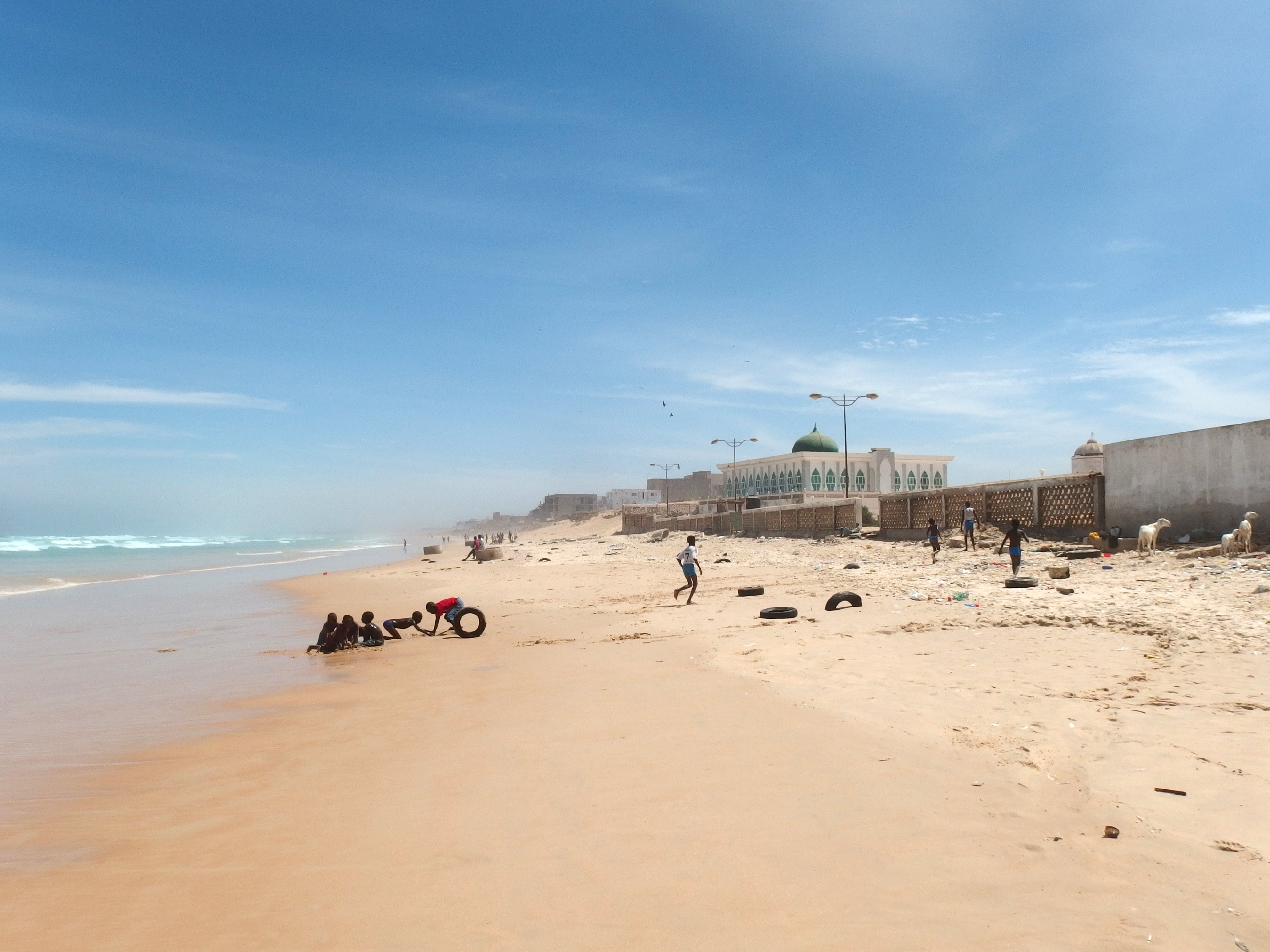 Classificação nominal em línguas africanas
LNIE II Aula 8
05/11/2020
Prof. Alexander Yao Cobbinah
USP/FFLCH/Linguistica
1
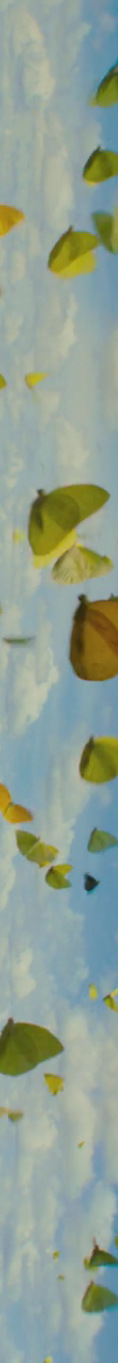 numeral classifier
gender/NC
noun classifier
2
Summary of Dixon's (1986:106f) criteria
Sistemas de classificação nominal
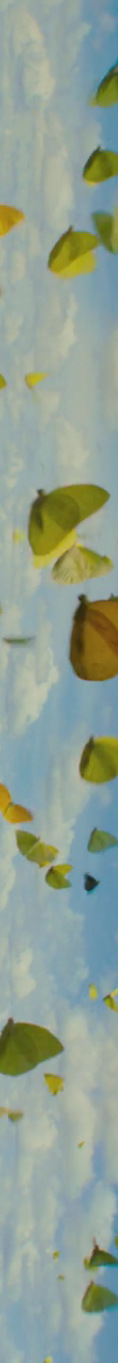 gender / noun class: ‘as a morphosyntactic notion [that] is defined as a particular type of nominal classification in which a partition of the set of nominal lexemes into subsets manifests itself in agreement mechanisms in which nouns act as controllers’ (Creissels to appear).
frase nominal
frase verbal
AGR-  verbo
CL- nome
AGR- modificadores
O-mú-límí              ó-mú-néné    ó-mú-kâddé   ó-mû                a-gênda.
PPF1-CL1-farmer PPF1-CL1-fat PPF1-CL1-old PPF1-CL1.one SC1-go
‘One fat, old farmer is going.’ 
Ganda; Bantu/NC (Katamba, 2003: 108 apud Zerbian & Krifka)
marcação:       
sufixado                            
prefixado
suprasegmental                              
zero
concordância: 
não tem
só dentro da frase nominal, 
na frase nominal e verbal
função:             
só marca gênero               
marca gênero e número
semântica/derivação
3
tamanho: 2-30
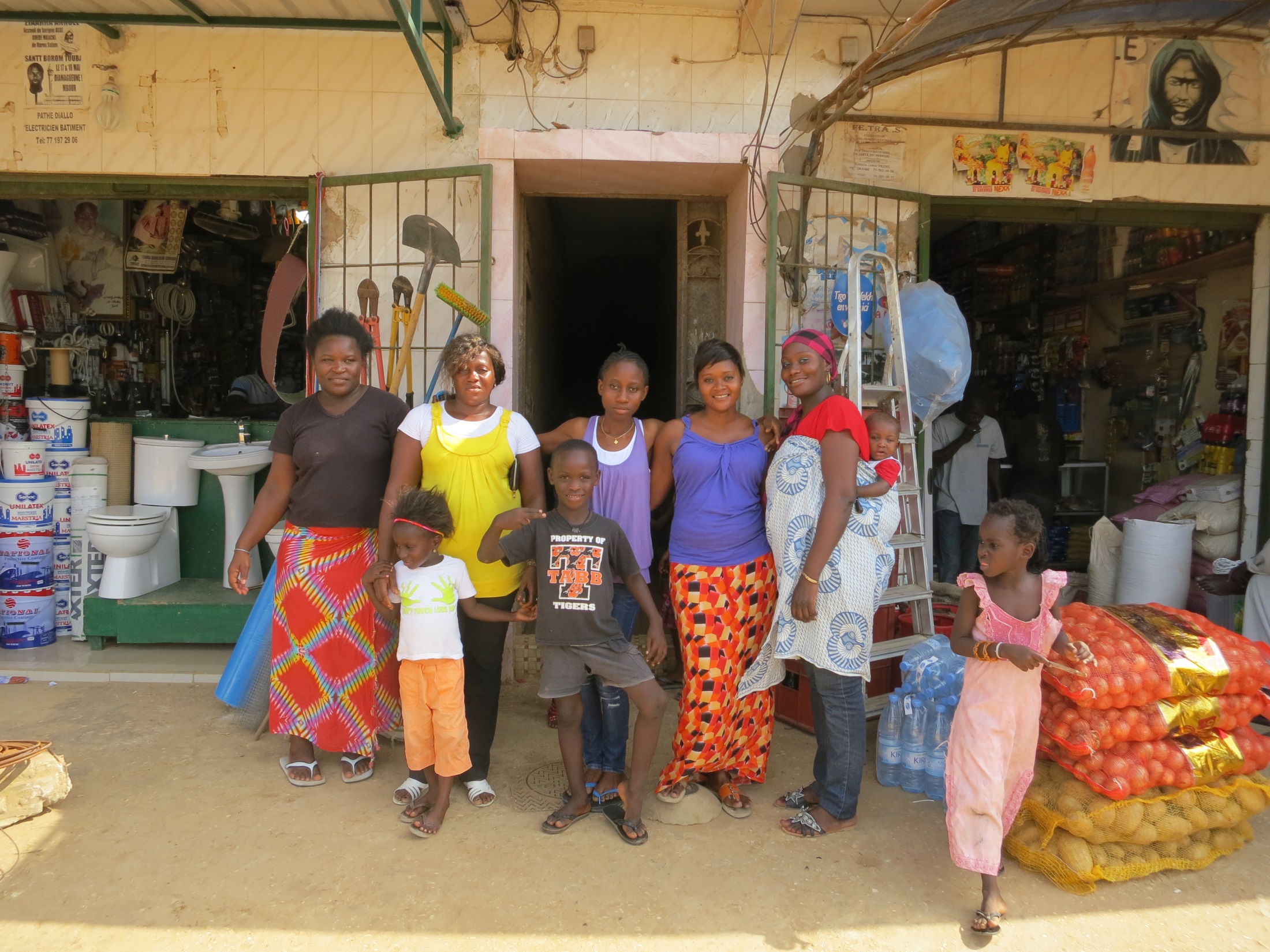 Exemplos de sistemas de classe nominal
4
Classes nominais em línguas africanas
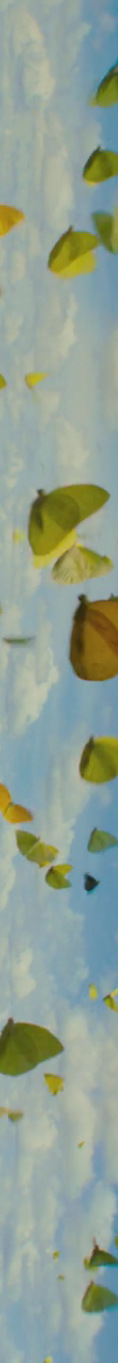 sex-based: contrasto básico entre referentes femininos e másculinos,
Kambaata; Cuxita/AA (Treiss 2008: 127)
zatim-áta      sulum-úta
magro-F.ACC vaca-F.ACC 
‘vaca magra’
zatim-á            boor-á 
magro-M.ACC bói-M.ACC
‘bói magro’
non-sex-based: contrasto entre seres humanos e objetos inanimados, mais outros contrastos semánticos. em muitas linguas a classe nominal exprime número também:
Baïnounk Gubëeher; Atlântico/NC
u-dikaam u-mooŋ
Cl.u-mulher Agr.u-Dem
‘aquela mulher’
in-dikaam im-meeŋ
Cl.in-mulher Agr.in-Dem
‘aquelas mulheres’
ñan-leekon im-meeŋ
Cl.ñan-escola Agr.in-Dem
‘aqueles estudantes’
5
Funções de classes nominais
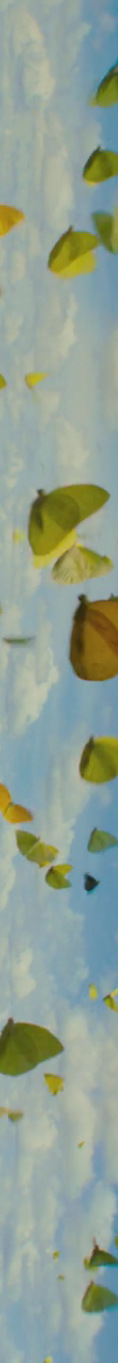 ń   sí    nǀā-è  nǂàhrè     !xā-ē     ǂ’ū-ē
1S IPF see-3  sheep.S.3 big.S-3  one-3
‘I see one big sheep’
West-!Xoon; Coissã do sul (Kiessling 2008)
concordância com o objeto
concordância sintatica
b-sǎay                        m-ndâŋ    b-ɪ́
Cl.b-silk.cotton.tree Cl.b-big    Cl.b-ID
‘This is a big silk cotton tree.’
Balanta; Atlântico/NC (Creissels to appear)
concordância com o subjeto
classificação semántica
Konyagi; Atlântico/NC (Santos 1996: 180)
Outras funções: referent tracking , aumentação do léxico, indicação de número, individuação; affective values (Contini-Morava & Kilarski 2013)
6
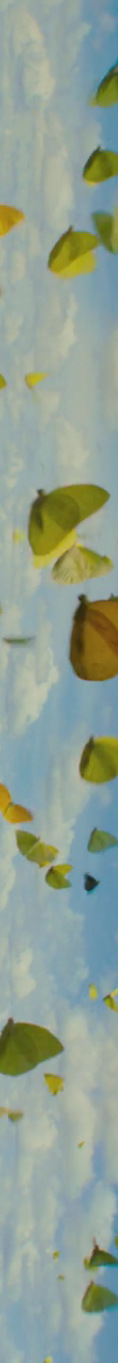 Classe nominal em banto
preprefixos, Sistema de numeros, reconstrução, agreement, animacy
u-jenzi w-a ki-wanda ch-a Ø-taifa ch-a ma-dawa y-a mi-mea ch-a Moshi
NCP11-construct CP11-of NCP7-factory CP7-of NCP5-nation CP7-of NCP6-medicine CP6-of NCP3-plant CP7-of [place]
‘the construction of the national factory of medicinal plants of/in Moshi’ [lit., construction of factory of nation of medicines of plants of Moshi]
Contini-Morava & Kilarski 2014: 36
O-mu-ti	     mu-nene.
AUG-3-árvore 3-grande
'A árvore é grande.'
mu-ti		mu-nene	
3-árvore    3-grande
'grande árvore'
o-mu-ti	      o-mu-nene
AUG-3-árvore AUG-3-grande
'grande árvore'
7
Luganda; Banto/NC (Thanassoula, p.c.)
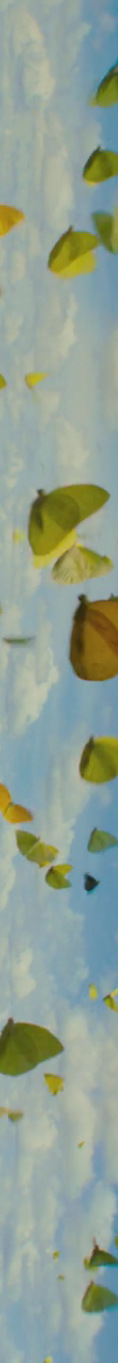 Classe nominal em Coissã do norte
N!āū má (ȍhā) mí yȁ
House TOP COP 1Sg N1
‘The house is mine.’
dèbē má (ȍhā) mí yīí
girls TOP COP 1Sg N3
‘The girls are mine.’
Tc’ū má (ȍhā) mí gā
Trad:house TOP COP 1Sg N4
‘The (traditional) house is mine.’
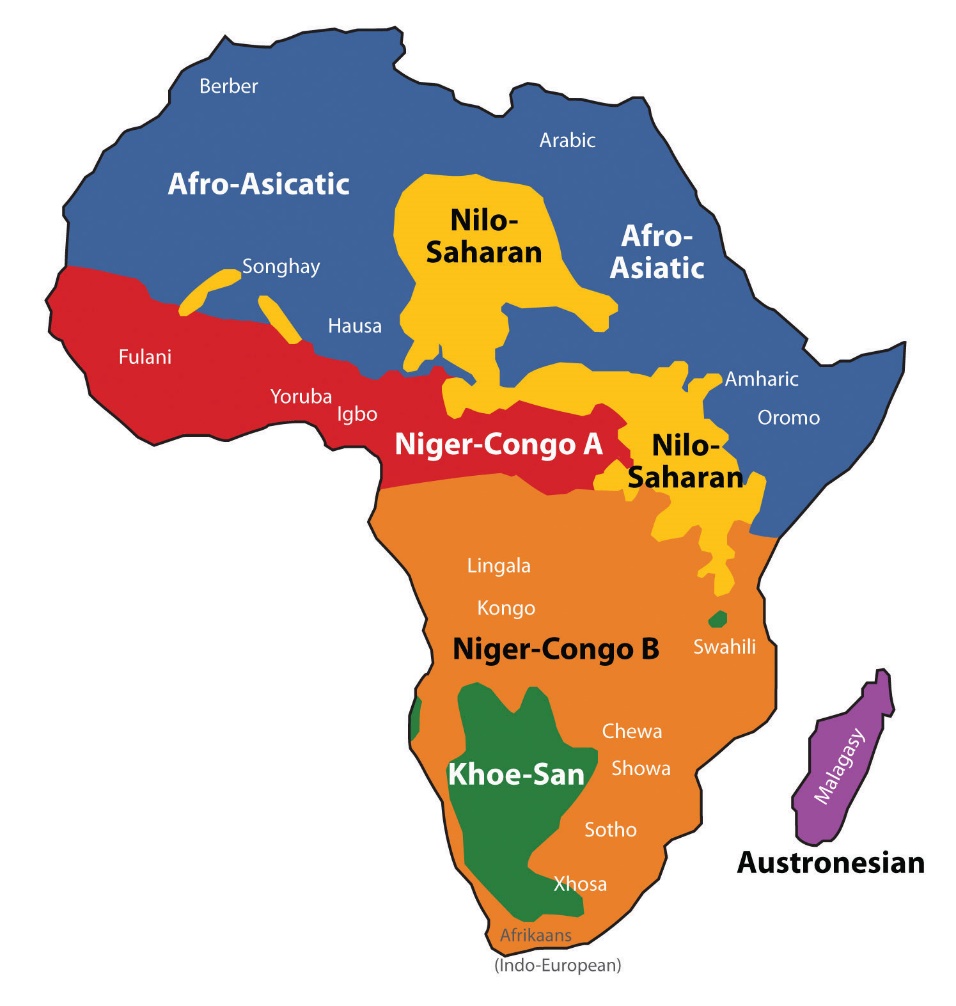 No marking on the noun, only on dependent (pronominal, possessive). Only animates mark number using NC, (Sg: N1/Pl: N3). All other classes use optional plural enclitics (regular: hŋ̏ kinship: hŋ̀.)
Dȁhmà hȁ ŋ̄ŋ̀       this woman’
Dȅhmē yīí ŋ̄ŋ̀      ‘these women’
N!āū hȁ ŋ̄ŋ̀          ‘this house’
N!āū (hŋ̀) hȁ n̄ŋ̀  ‘these houses’
Ju/’hoan; coissã do norte 
(Heine 2006:74)
8
Classe nominal e número em cuxita
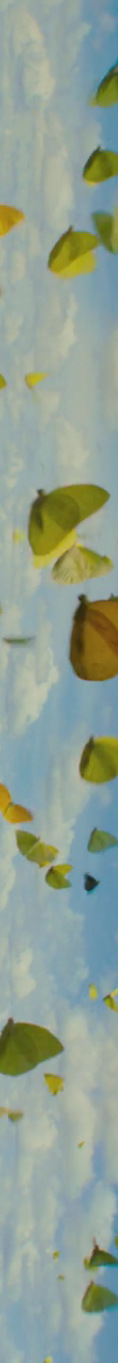 singulativo (marcado)
plural = forma básica
kin-ch-ú   ‘pedra’
kor-ch-ú-ta ‘polga’
masculino:    kin-ú      ‘pedras’
femenino:     kor-ú-ta ‘polgas’
Kambaata; Cuchita/AA, (Treiss 2008: 135f)
singular = forma basica
plurativo (marcado)
masculino:        min-í             ‘casa’
feminino:          gon-ú-ta       ‘asa’
masculino:        kaashsh-á    ‘bala’
feminino:          shal-á-ta       ‘canção’
min-n-á-ta                 ‘casas’
gon-n-á-ta                 ‘asas’
kaashsh-aakk-á-ta    ‘balas’
shal-aakk-á-ta           ‘canções’
Plurativos em kambaata são marcados como femininos (-ta) e tomam correspondência feminina. Esse fenómeno (polaridade de gênero) é tipico pelas línguas cuchitas, comparem no Somali (Lecarme 2002:112):
aqalló (-á-da)      (F)   ‘huts’
aqál (-ka)          (M)  ‘hut’
sheekoóyin (-ka) (M) ‘tales’
sheekó (-á-da) (F)    ‘tale’
9
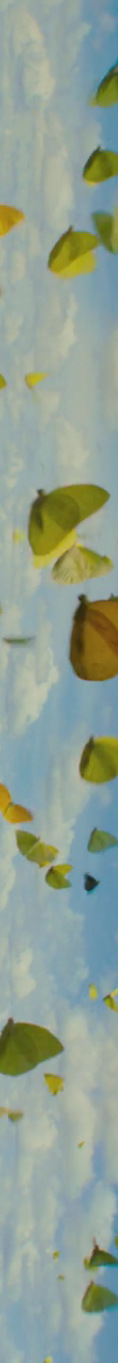 Classe nominal em Nilo-Saariano.
m/f system
câmbio de gênero
ɛnk-apʊtánì 
'wife's female parent'
ol-apʊtánì 
'wife's male parent'
Sistema m/f com semantica afectiva: diminutiva/augmentativa ou pejorativa
<m> = augmentativo
ɛnk-anáshɛ̀ 
'sister'
olk-anáshɛ̀ 
'very large sister'
<f> = pejorativo
ɛnk-ámʊ̀yɛ̀ 
'wimpy male donkey'
ol-ámʊ̀yɛ̀ 
'male donkey'
Maasai; Eastern Nilotic/NS (Payne 1998: 166)
Classe nominal em Laal (isolado)
nīīnī                → já yùr-ù              ‘I know her.’ 
‘woman’             I know-3F.SG                  
nāārā             → já yìr-ár               ‘I know him.’ 
‘man’                  I know-3M.SG
ɓiāāg/nyàw   → já yìr-àr               ‘I know it.’
‘dog/house’       I know-3N.SG
Sistema m/f/n  system
estrictamente semântico, só marcação em pronomes e demonstrativos
Laal; isolado (Chad) Lionnet 2015.
10
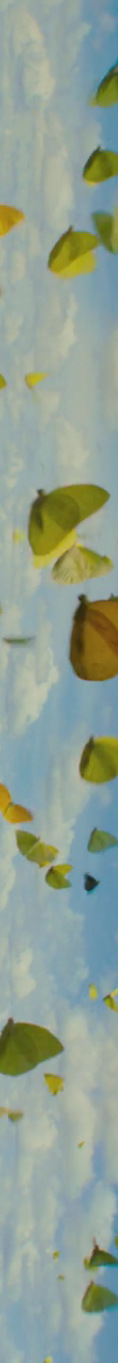 Mutação consonántica
Atlântico (Tenda, Seereer, Fula) 
Mande (sul-occidental)
. Consonant mutation grades in Konyagi (Santos 1996: 79)
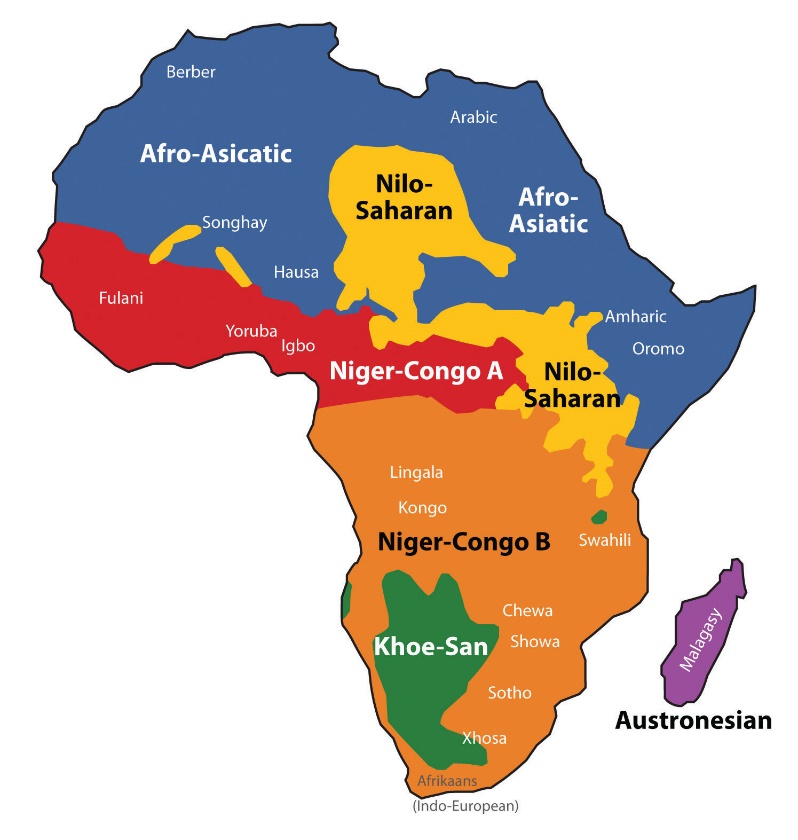 Konyagi, Atlântico/NC (Santos 1996: 80)
classe 
nominal
βə̀-yə́lé     βə́-sân                      ì-ŋə́lé          í-ɓə̂n
CL I -quel  CL I –homme           CL III -quel CL III -cendre
‘quais homens’                        ‘qual cinza’
concordância
Konyagi, Atlântico/NC (Storch 1995:90-92 in McLaughlin, to appear)
flexão
foco
ǽmí ròkə̀-kə́
‘sou eu quem come’
tók-ə́nì
‘comeram’
p.92 regularisation
11
Konyagi, Atlântico/NC (Santos 1996: 217)
Bibliografia
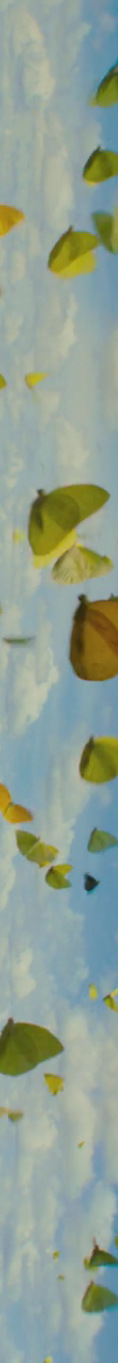 Contini-Morava, Ellen, and Marcin Kilarski. 2013. Functions of nominal classification. In Language Sciences 40: 263–299.
Creissels, Denis. This volume a. Noun class systems in Atlantic languages. In The Oxford guide to the Atlantic languages of West Africa, edited by Friederike Lüpke. Oxford University Press: Oxford.
Greenberg, Joseph H. 1963. The languages of Africa. Research Center in Anthropology, Folklore, and Linguistics Publications 25. Bloomington: Indiana University.
Güldemann, Tom. 2010. Sprachraum and geography: linguistic macro-areas in Africa. In Lameli, Alfred, Roland Kehrein and Stefan Rabanus (eds.), “Language and space: an international handbook of linguistic variation, volume 2: language mapping.” Handbooks of Linguistics and Communication Science 30,2. Berlin: Mouton de Gruyter, 561-585, Maps 2901-2914.
Bernd Heine, 2006 .Strukturkurs Nord-Khoisan. materiais didacticos. University of Cologne
Hyman, Larry 2007. Selected Proceedings of the 37th Annual Conference on African Linguistics, ed. Doris L. Payne and Jaime Peña, 149-163. Somerville, MA: Cascadilla Proceedings Project.
Katamba, F. (2003). Bantu nominal morphology. In: The Bantu Languages (D. Nurse and G. Philippson, eds.), pp. 103-120. Routledge, London and New York.
Kihm, Alain. 2000. Noun class, gender, and the lexicon-syntax-morphology interfaces. A comparative study of Niger-Congo and Romance languages (ms.). 
Kiessling, Roland 2008. Noun classification in !Xoon. In: Ermisch, Sonja (ed.), Proceedings of the 2nd International Symposium January 8-12, 2006, Riezlern/Kleinwalsertal. Köln: Rüdiger Köppe, 225-248.
Lecarme, Jacqueline 2002. Gender “polarity”: Theoretical aspects of Somali morphology. In: Many Morphologies, ed. Paul Boucher and Marc Plénat, 109–141. Somerville, MA: Cascadilla Press.
Lionnet, Florian 2015. Nominal classification in Laal: an African exception. Linguistisches Kolloquium, 19 May 2015. Humboldt Uni berlin. https://www.iaaw.hu-berlin.de/de/afrika/linguistik-und-sprachen/veranstaltungen/afrikalinguistischeskolloquium/paper-sommersemester-2015/handout_lionnet_19_05_2015.pdf
Payne, Doris L. 2008. Maasai gender in typological perspective. In: Studies in African Linguistics, Volume 27, Number 2.
Santos, Rosine. 1996. Le mey. Langue Ouest-Atlantique de Guinée. PhD thesis. Université Paris III.
Treiss, Yvonne. 2008. A grammar of Kambaata. Part 1. Cologne: Rüdiger Köppe.
12